Vision Boards
A Visual Representation of Your Goals
What is a vision board?
A visual tool and representation of all the things that you want to do, be and have in your life
A visual map you create to design your best possible future
A collection of images, photographs, quotes, phrases, symbols on a board placed somewhere you can see it everyday
AKA Dream Board; Achievement Map; 		Life Collage
Why make a vision board?
Strengthen and stimulate your emotions – your mind responds strongly to visual stimulation
To practice visualization – one of the most powerful skills of the mind
Why make a vision board
By putting a vision board somewhere you can see it every day, you will prompt yourself to visualize your ideal life on a regular basis.
Visualization activates the creative powers of your subconscious mind and programs your brain to notice available resources that were always there but escaped your notice.
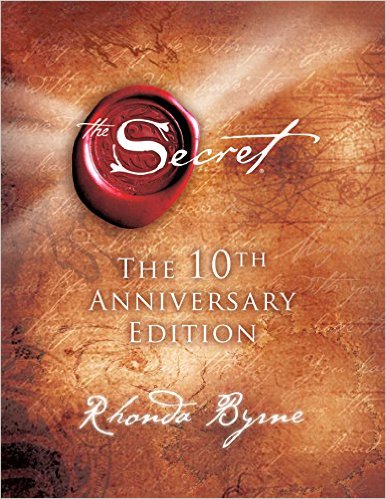 The Secret
According to the popular book The Secret, “the Law of Attraction is forming your entire life experience and it is doing that through your thoughts. When you are visualizing, you are emitting a powerful frequency out into the Universe.”
Promotors of visualization:
Oprah Winfrey
Denzel Washington
Jim Carrey
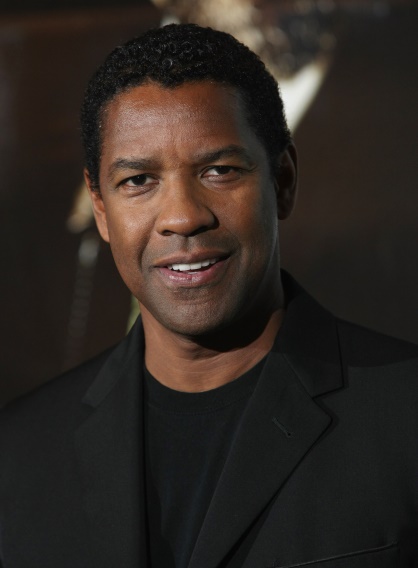 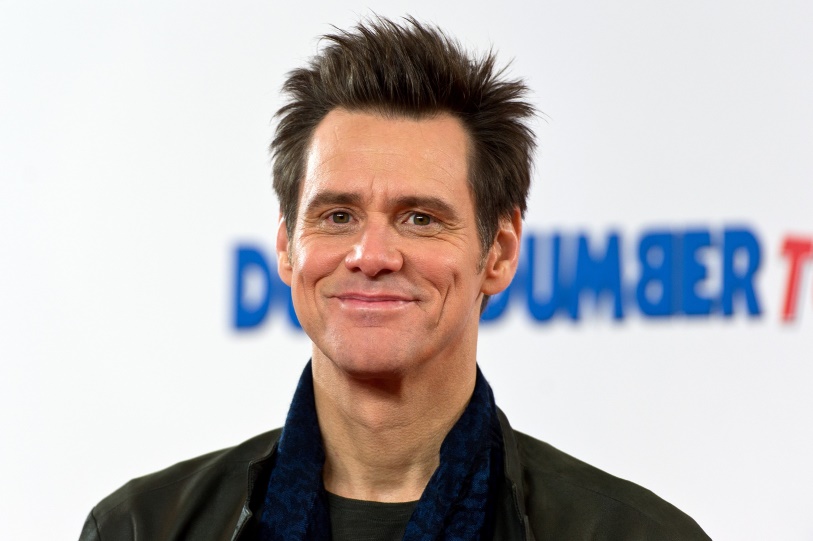 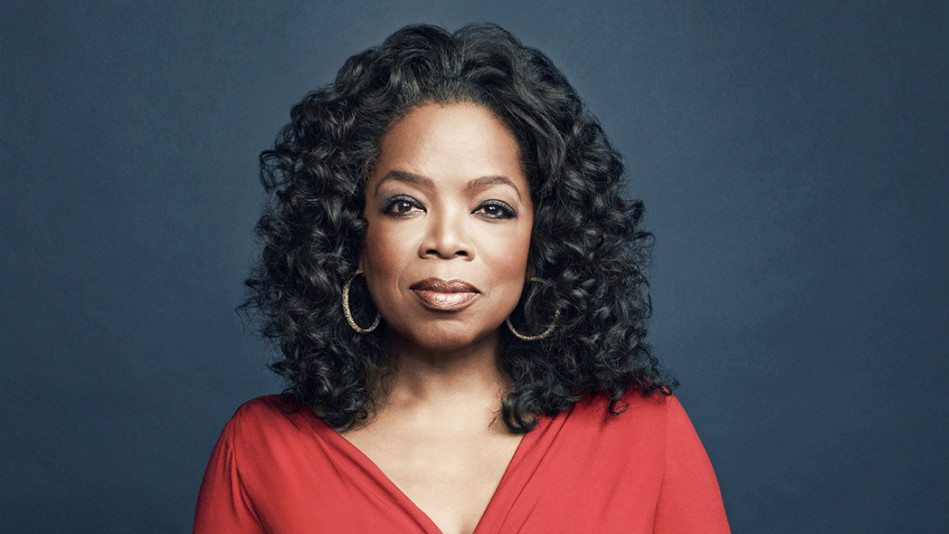 Olympic Athletes Use It
Whether you believe it or not, we know that visualization works. Olympic athletes have been using it for decades to improve performance.
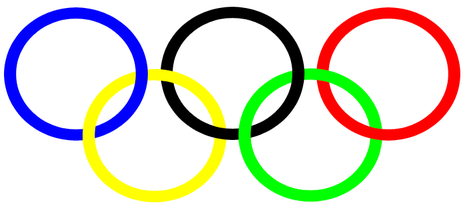 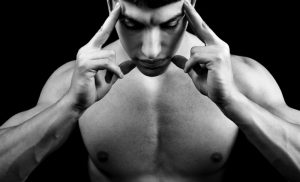 A study
Psychology Today reported that the brain patterns activated when a weightlifter lifts heavy weights were also activated when the lifter just imagined (visualized) lifting the weights.











From mental power to muscle power—gaining strength by using the mind, Vinoth Ranganathan-Vlodek Siemionow-Jing Liu-Vinod Sahgal-Guang Yue - Neuropsychologia - 2004
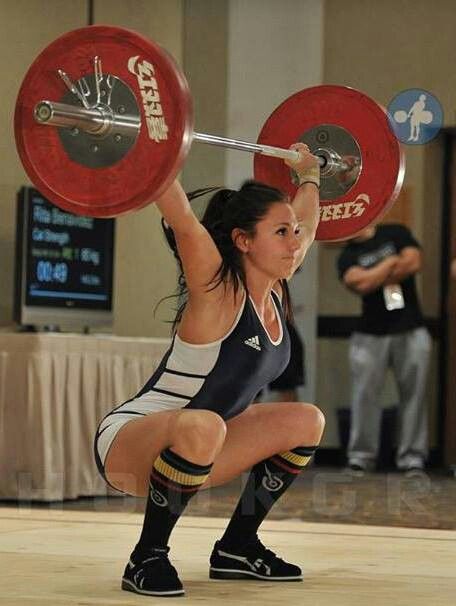 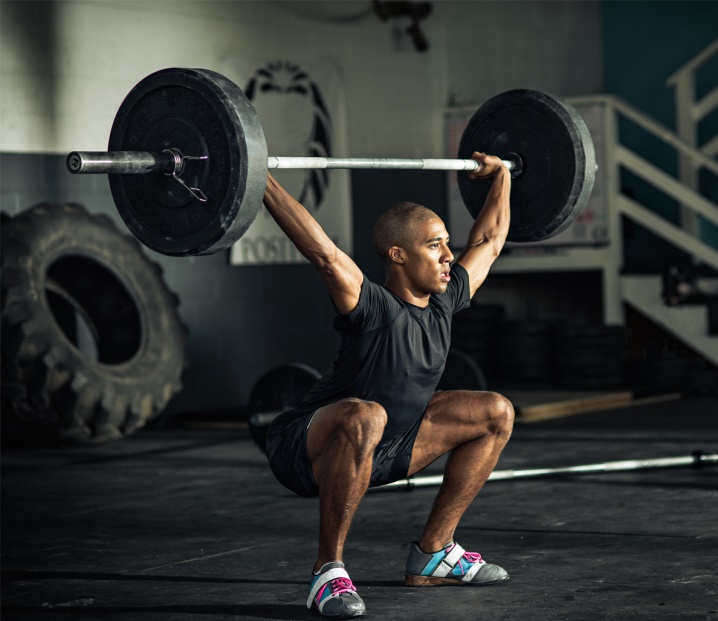 Steps
Know your vision. What are you goals?
Create a list of categories.
Grab some magazines; find images.
Consider adding a photo of yourself
Cut & paste; don’t forget to lay out your images before you glue
Reflect & Self-assess
Post board somewhere at home where you will see it often. Spend a few minutes each day practicing visualizing achieving your goals.
What to put on your vision board
Anything that inspires and motivates you
Your goals, dreams, future vision or yourself
Family and friends
Personal growth
Spirituality/ Religion
Finances
Education
Career/business
Romance
Fun and recreation
Health and fitness
Travel
Dream home
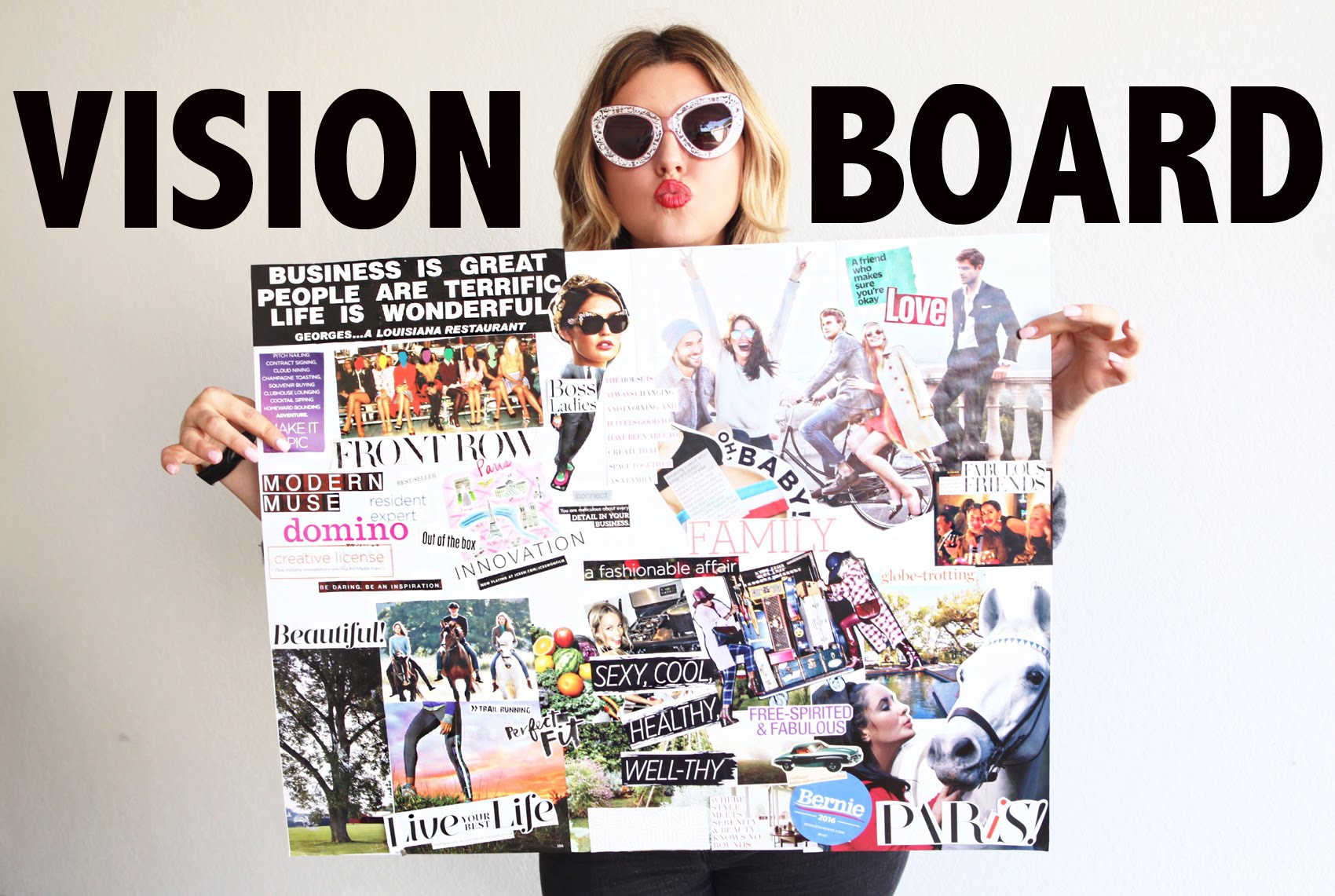 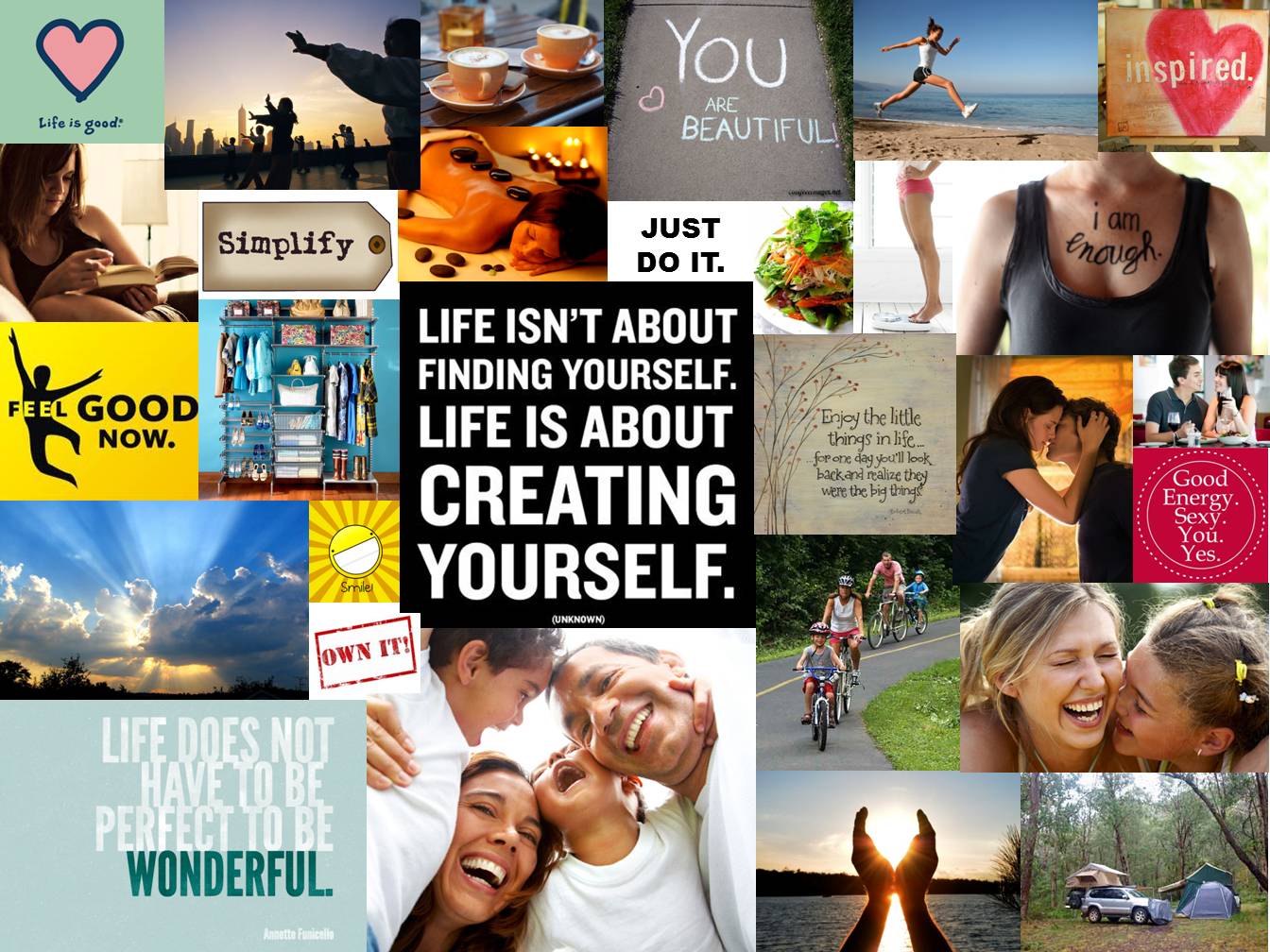 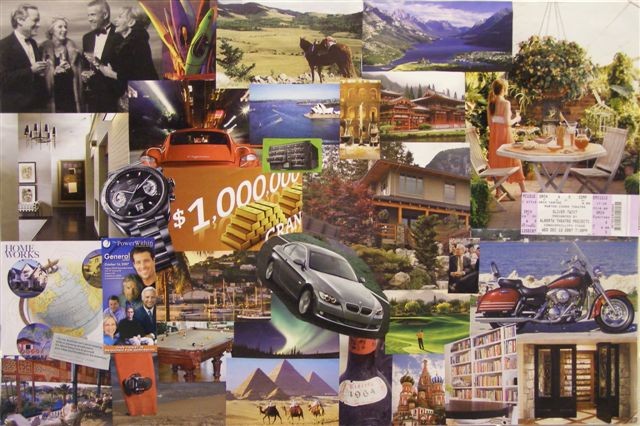 Ms. Duffield’s Vision Board
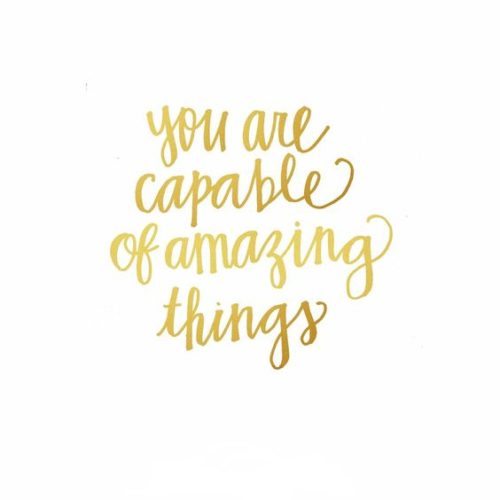 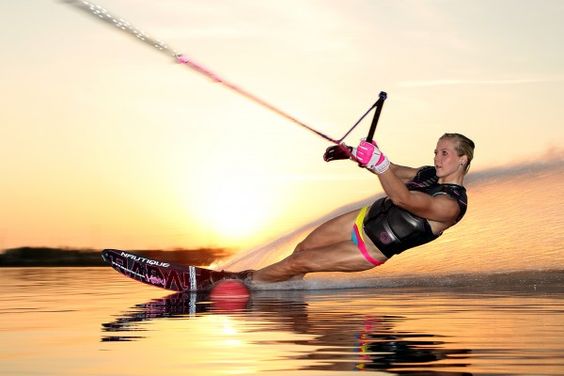 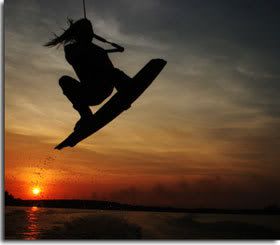 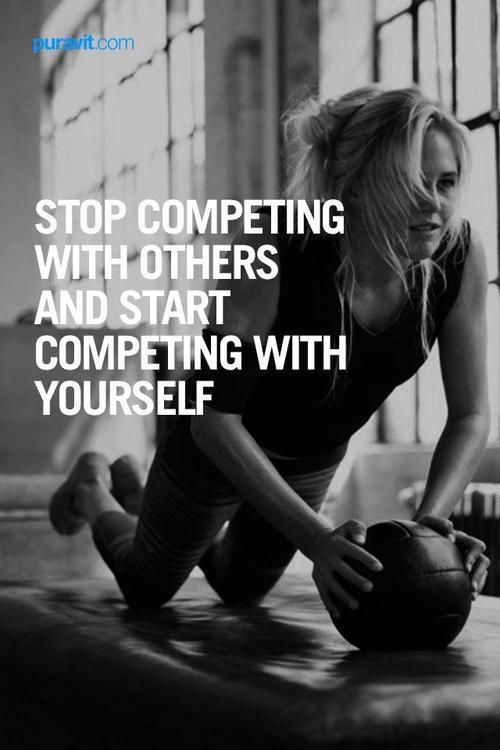 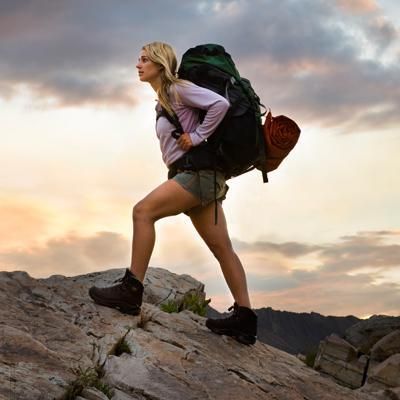 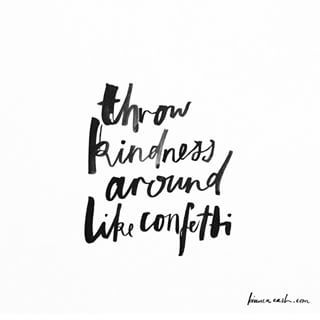 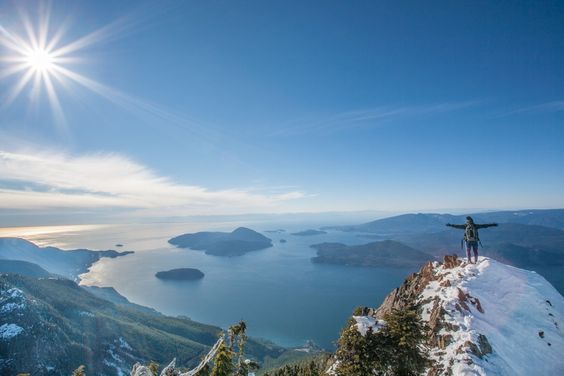 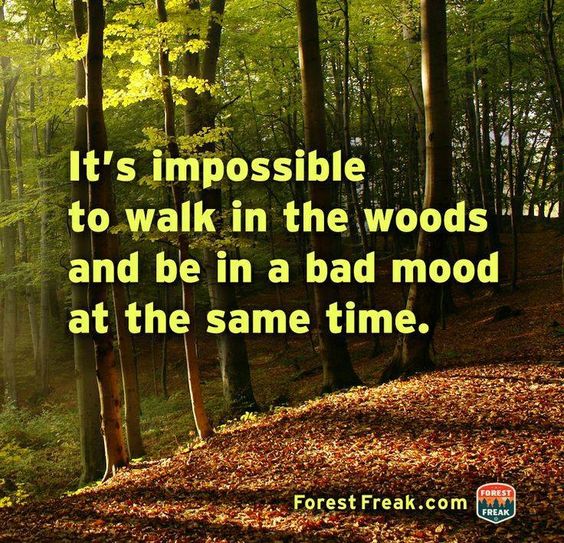 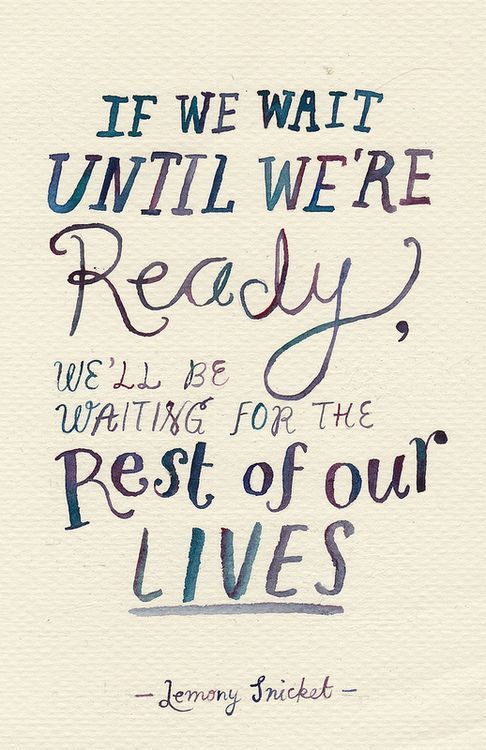 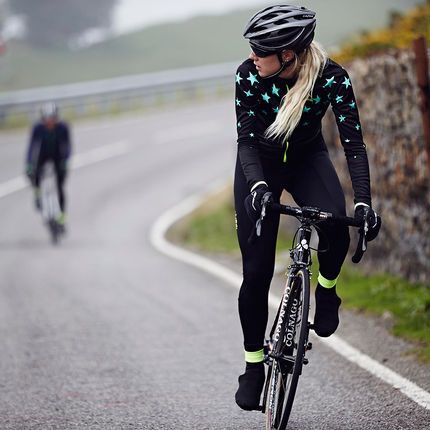 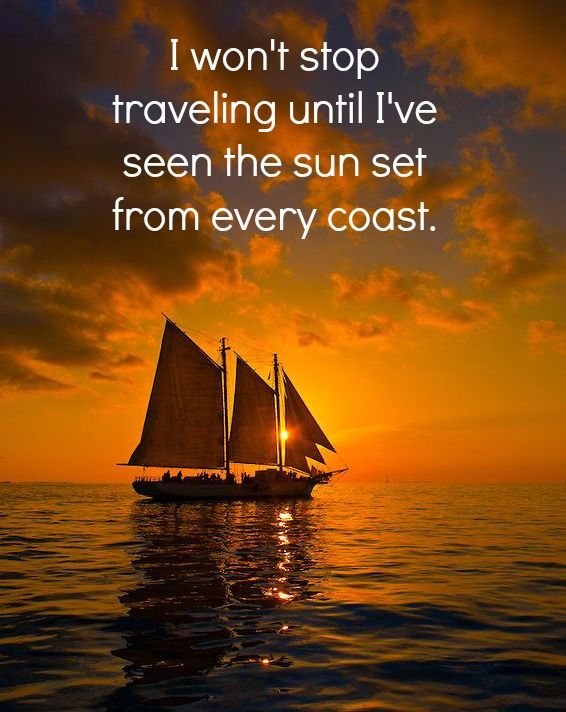 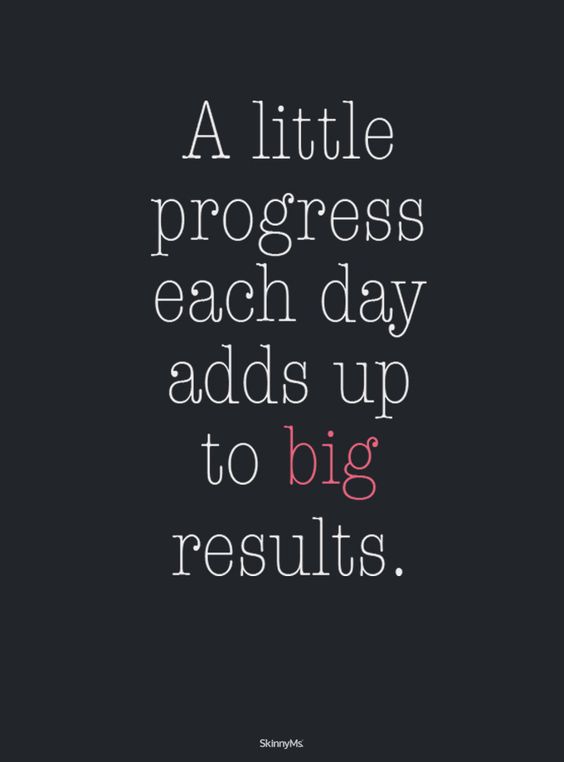